Административные правонарушения в области воинской обязанности, воинской службы и обороны
ПРЕПОДАВАТЕЛЬ :  ТУСУПОВА А.Ж.
1 МРП= 2 405 тенге
Согласно Закону РК «О республиканском бюджете» на 2016-2018 годы от 30.11.2015
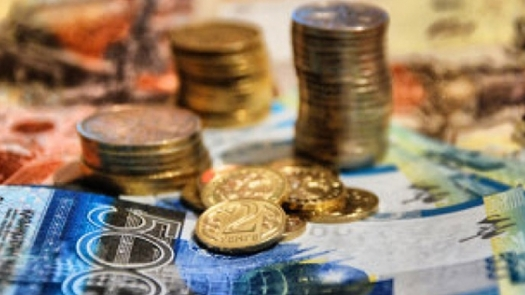 Ст.  642. Непредставление или несвоевременное представление в местный орган военного управления списков граждан, подлежащих первоначальной постановке на воинский учет либо приписке к призывным участкам
Штраф на должностных лиц организаций, уч. Заведений 10 МРП
Штраф на первых руководителей организаций, учебных заведений 15 МРП
Штраф на субъектов малого предпринимательства 20 МРП
Штраф на субъектов среднего предпринимательства 30 МРП
Штраф на субъектов крупного предпринимательства 40 МРП
Ст. 643. Противоправные действия (бездействие), повлекшие неисполнение мероприятий гражданской обороны
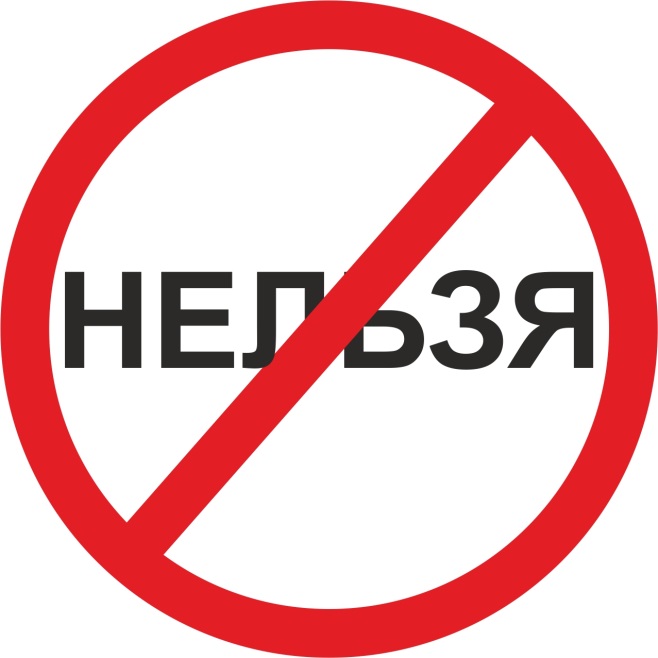 Штраф 50 МРП
Статья 644. Не оповещение граждан о вызове местного органа военного управления
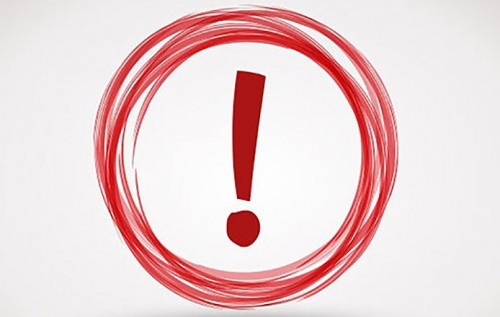 Штраф 10 МРП
Статья 645. Несвоевременное представление сведений об изменениях состава проживающих граждан, состоящих или обязанных состоять на воинском учете
Штраф 10 МРП
Статья 646. Несообщение сведений о военнообязанных, призывниках и гражданах
Несообщение должностным лицом органа социальной защиты, здравоохранения об инвалидах или о призывниках на стац лечении
Несообщение должностным лицом органа записи актов гражд. состояния в местн. орган воен управления о внесении изменений в записи актов состояния граждан
Несообщение руководителем или должностн лицом организации в орган, осуществляющий воин учет, о принятых на работу граждан, обязанных состоять, но не состоящих на воинском учете по месту жительства
Несообщение должностными лицами органов дознания и предварительного следствия в местный орган военного управления
Штраф 10 МРП
Статья 647. Неисполнение гражданами обязанностей по воинскому учету
Штраф 5 МРП
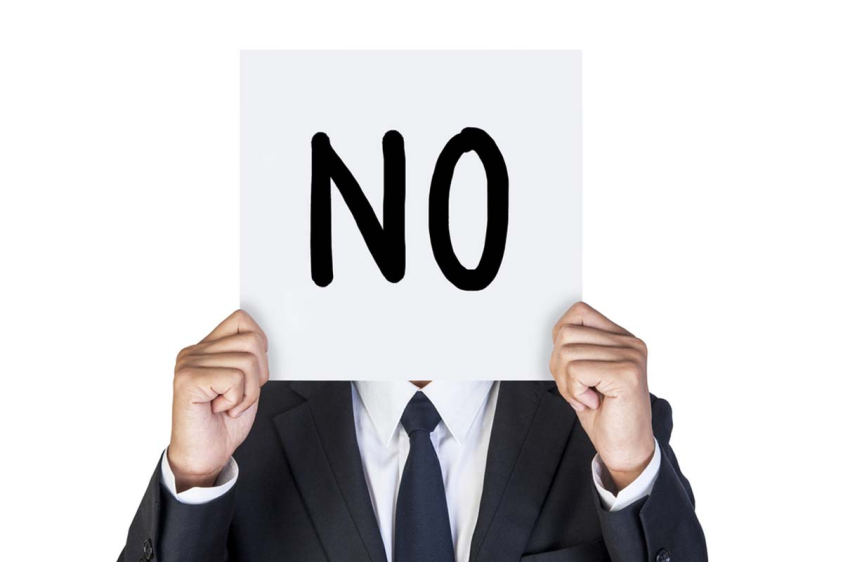 Статья 648. Уклонение от медицинского обследования или сборов
Уклонение от мед освидетельствования военнообязанных – штраф 5 МРП
Уклонение от мед освидетельствования призывников – штраф 3 МРП
Уклонение военнообязанных от военных сборов – штраф 5 МРП
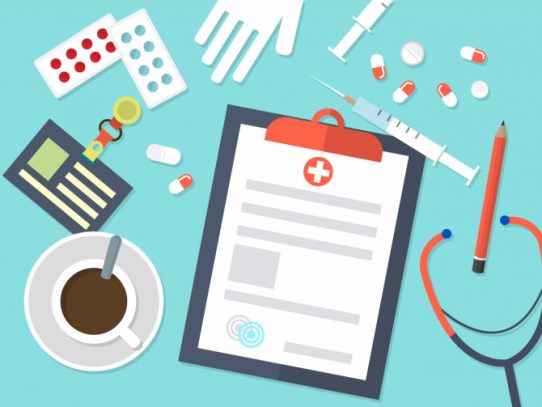 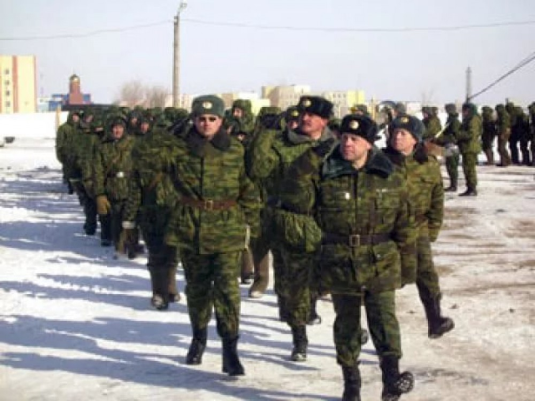 Статья 649. Умышленная порча или утрата документов воинского учета
Штраф 5 МРП
Предупреждение
Статья 650. Уклонение от подготовки к воинской службе
Предупреждение либо Штраф 1 МРП
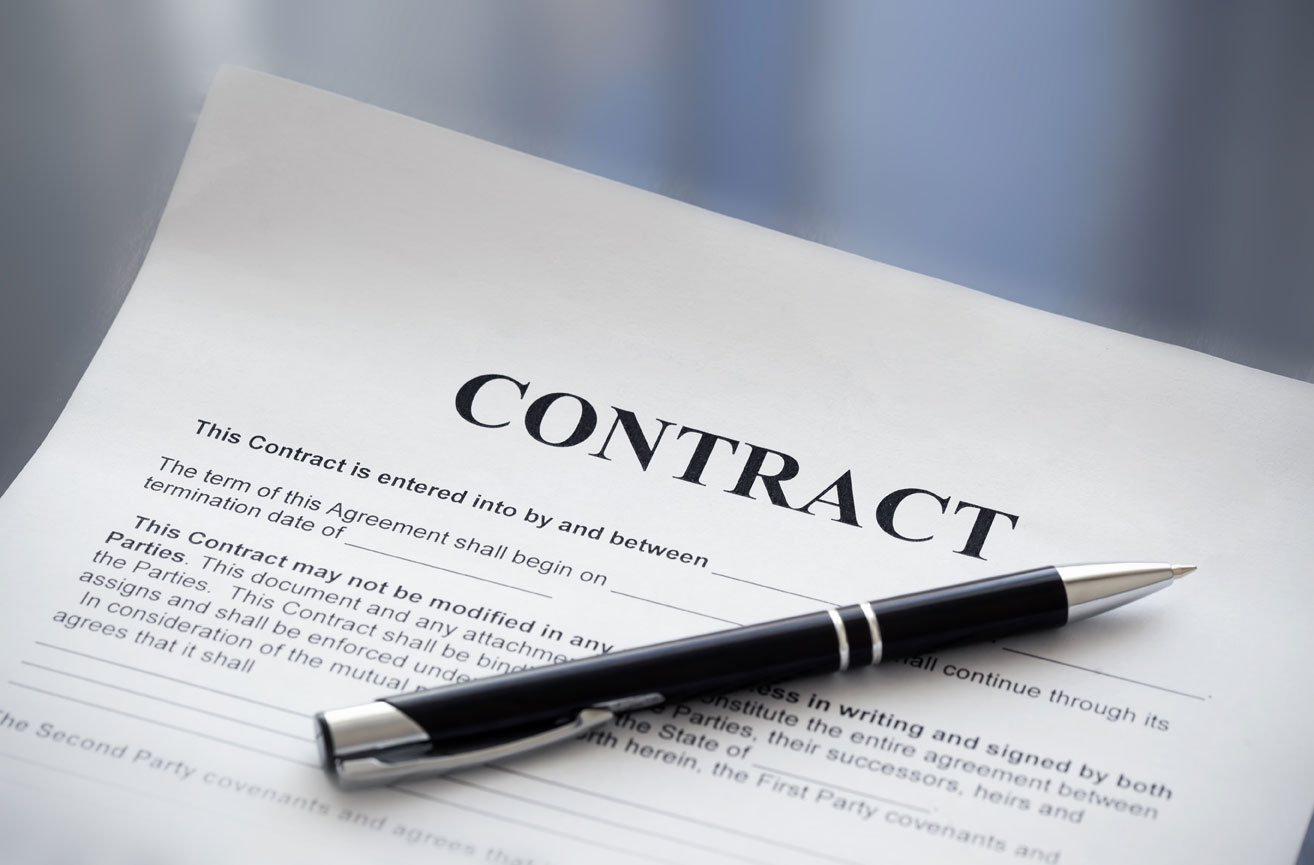 Статья 651. Незаконный призыв граждан на срочную воинскую службу и воинскую службу по контракту, предоставление им незаконных отсрочек
Штраф 17 МРП
Статья 652. Нарушение законодательства Республики Казахстан в области воинской службы
Оскорбление одним военнослужащим другого – ШТРАФ 25 МРП либо АРЕСТ до 10 суток
Повторно в течение года – Штраф 50 МРП либо Арест до 15 суток
Самовольное оставление части или места службы – штраф 25 МРП или арест до 10 суток
Длительностью от 10 суток до 1 мес – штраф 50 МРП или арест до 15 суток
Статья 652. Нарушение законодательства Республики Казахстан в области воинской службы
Нарушение лицом, входящим в состав войскового наряда по охране общественного порядка и обеспечению общественной безопасности – штраф 10 МРП или арест до 5 суток
открытый отказ от исполнения приказа начальника, а равно иное умышленное неисполнение подчиненным приказа начальника – штраф 25 МРП или арест до 15 суток
Спасибо за внимание!